animation courtesy JMA / RAMMB/CIRA
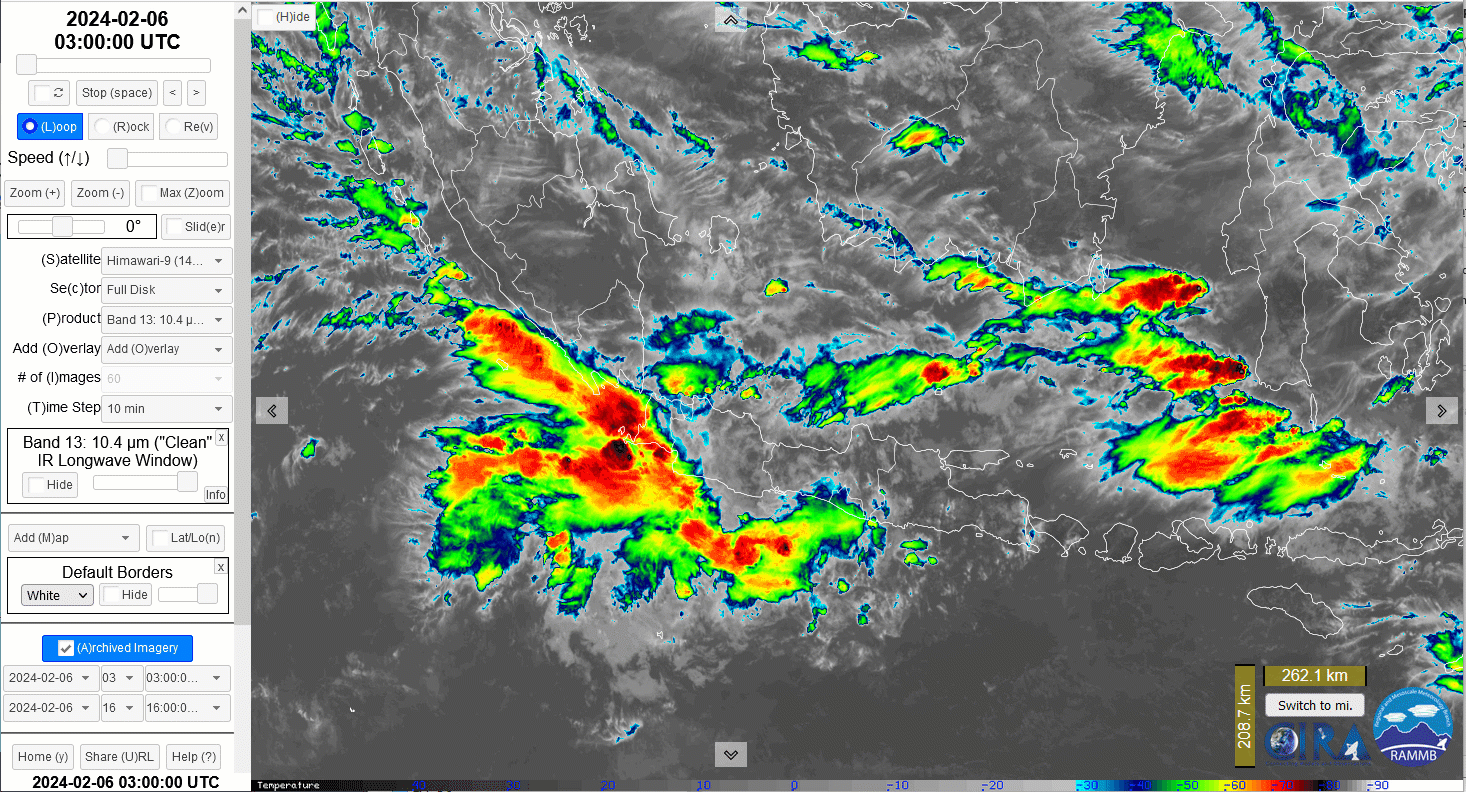 Kalimantan
Sumatra
Example 1: JAXA data Version 5 (STD) (Java / Sumatra Squall Line, 03 to 16UTC 6th February 2024) (Java, Sumatra and Kalimantan coastlines highlighted)
Java
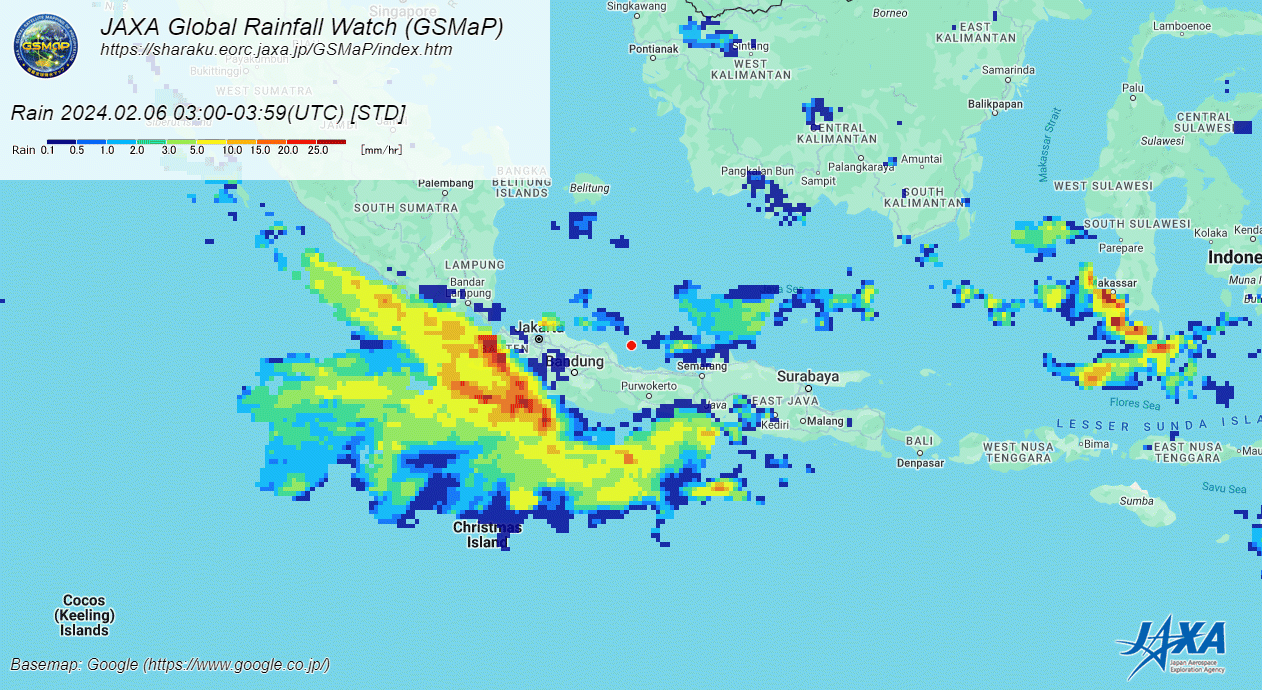 Top: Enhanced Himawari-9 10-minute  Band 13 from the RAMMB/CIRA SLIDER viewer

Bottom: Hourly JAXA "GSMaP" precipitation data.
animation courtesy JAXA/EORC
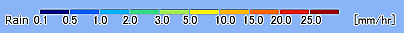 Example 2: JAXA data (Version 3) compared to Sandwich Product for South China Sea Squall Line
animation courtesy JAXA/EORC
animation courtesy JMA/Bureau of Meteorology
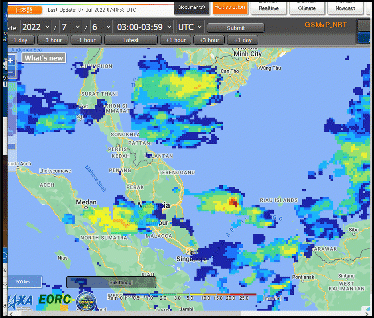 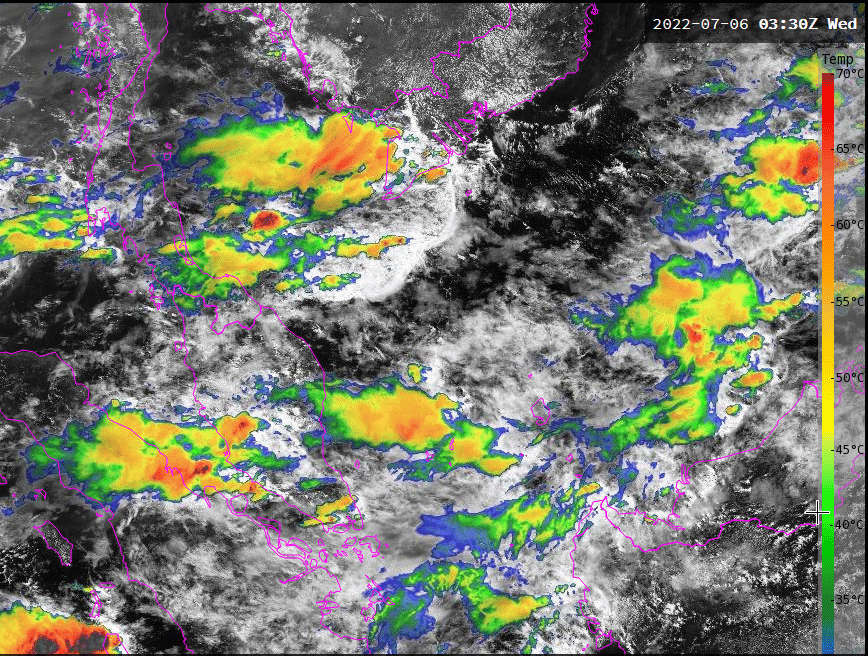 Vietnam
-70C
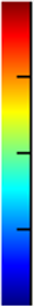 S
S
-20C
Singapore
JAXA Global Rainfall Watch data
South China Sea area
03UTC to 11UTC 6th July 2022
Sandwich Product 
South China Sea area
0330UTC to 1030UTC 6th July 2022